NAVTEX Swedish Maritime Administration
Gustav Persson, System Engineer
NAVTEX specifications
Frequency: 518 kHz 
Power: 1000 Watt
Bitrate: 100 bit/s
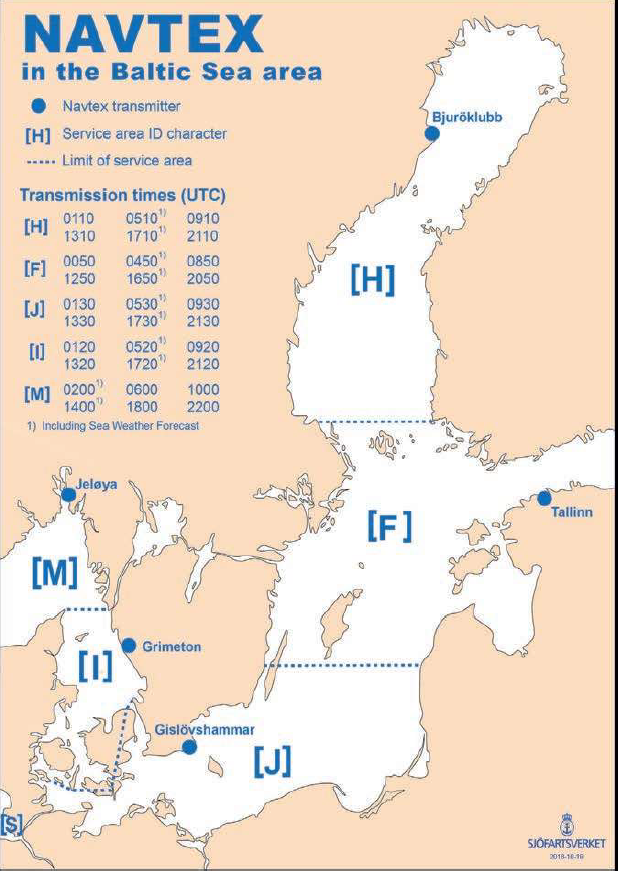 Swedish NAVTEX-system
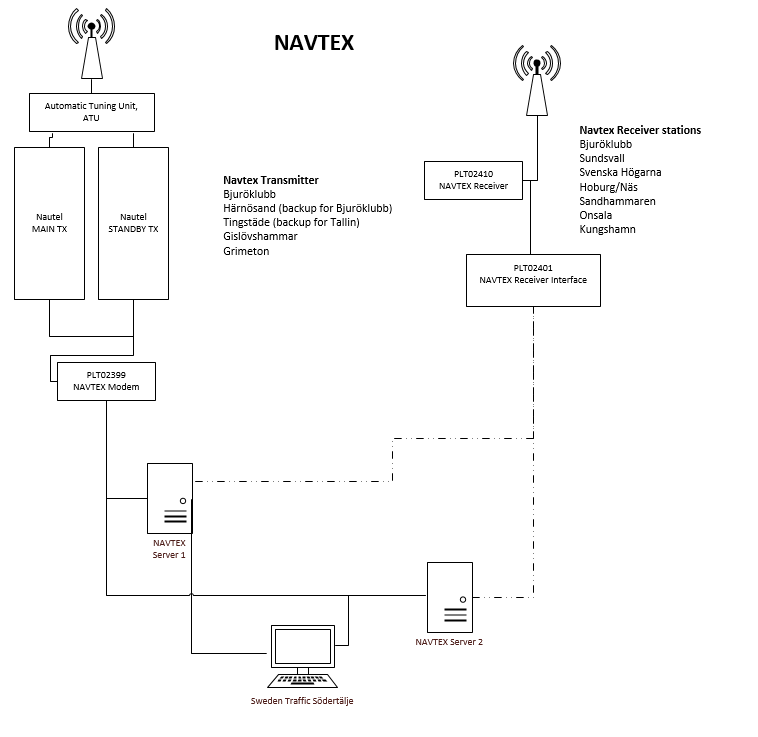 Transmitter Gislövshammar
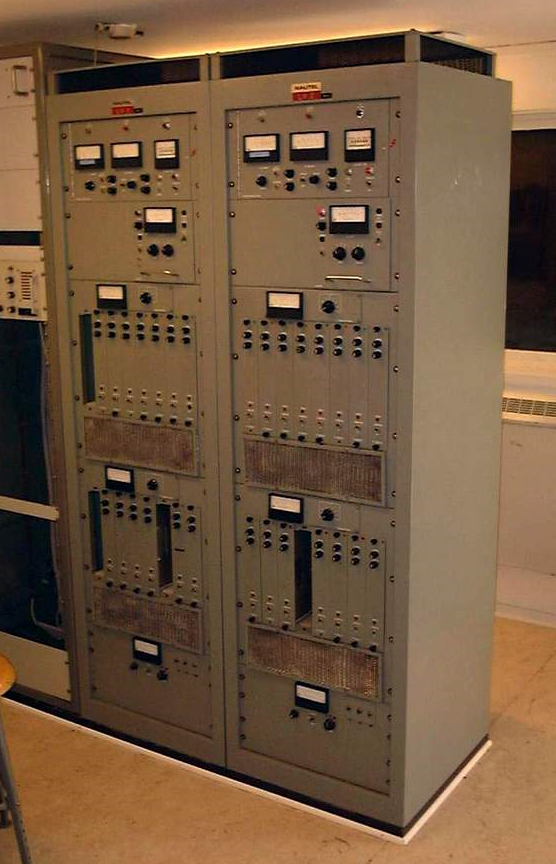 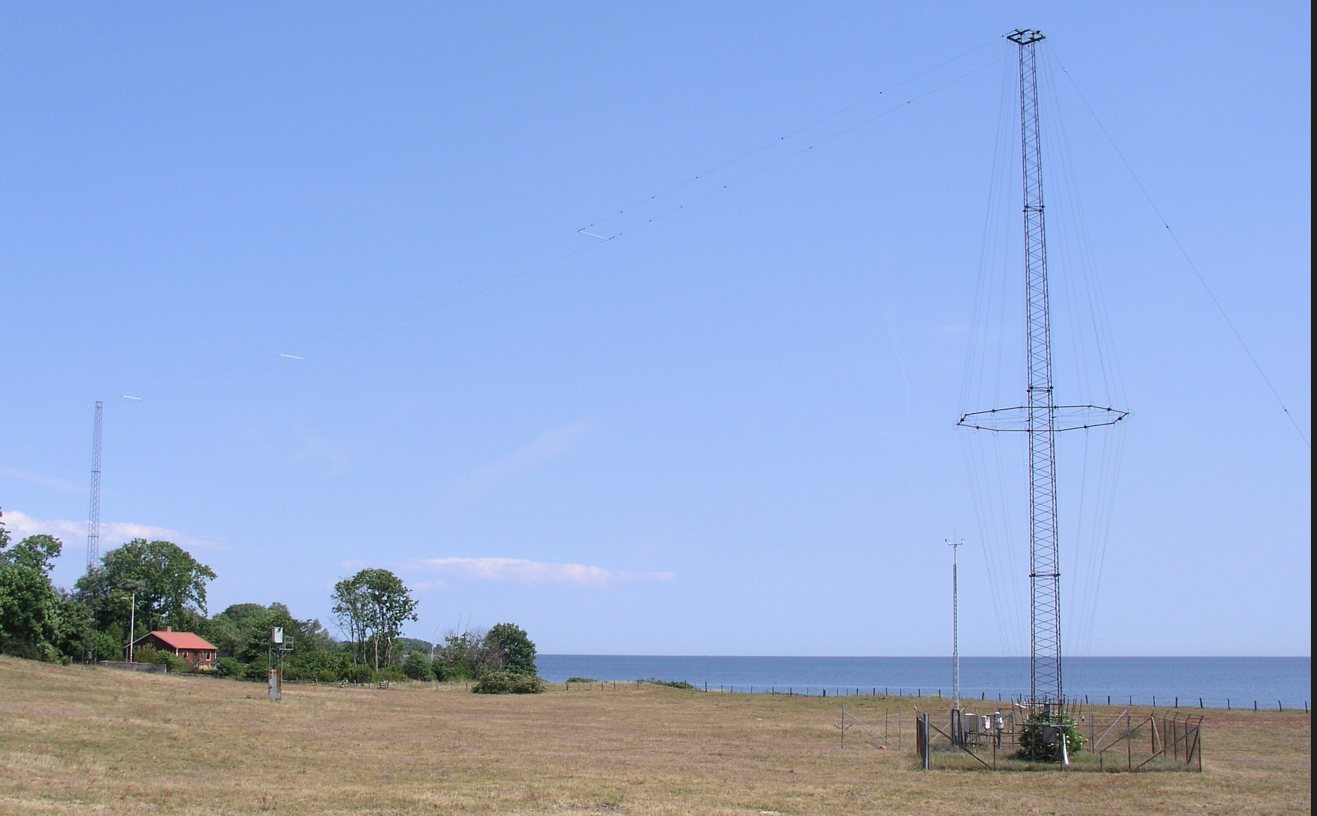 Receiver Onsala
Thank you!